Údaje bloku 0xx Typ obsahu, média a nosiče
Edita Lichtenbergová
leden 2015
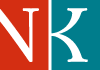 Základní informace
Přehled změn zohledňuje změny, ke kterým dochází  pro zavedení RDA a Marc 21 : bibliografický formát. Dodatek 2. 

Materiály k RDA naleznete na webu
http://www.nkp.cz/o-knihovne/odborne-cinnosti/zpracovani-fondu/katalogizacni-politika/rda
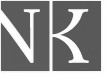 Přínos RDA
RDA jsou pravidla zaměřená na uživatele.


RDA umožňují zachytit atributy různých druhů dokumentů.


RDA jsou pravidla mezinárodní, umožňují přebírání záznamů.
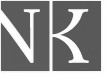 Téma 1/ Změny -  všeobecné a tištěné monografie
Návěští  ano
Pole 001, 003 a 005   NE
Kódované údaje 008 NE
(všeobecné informace povinné na úrovni minimálního záznamu, pozice 18-34 pro tištěné monografie )
Kódované údaje 007 pro tištěné monografie NE

Čísla a kódy 01X-09X  020, 040, 041 ano
Návěští/ pozice 18
Nová hodnota:
i = přítomna interpunkce ISBD (dříve a =  AACR2)

Příklad:	
-----nam-a22------i-4500

---opravit v šablonách (pracovních listech…)---
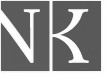 020 Mezinárodní standardní číslo knihy (ISBN) (O)
Nové podpole $q Zpřesnění (O)
Zpřesnění již není součástí podpole $a – údaj o svazku, nakladateli, vazbě, formátu elektronického zdroje. Podpole je opakovatelné, interpunkce se zapisuje. Projevují se i RDA – nezkracuje se (pokud zkratka není používána obecně jako označení pro formáty nebo měnu).

020 ## $a978-80-6195-042-8$q(svazek 1 :$qpdf)
020 ## $a978-80-7121-039-0$q(svazek 1 :$qbrožováno)
020 ## $q(Svazek 4 :$qvázáno) :$cKč 250,00
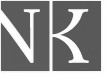 --------------------------------------------------
Obdobná změna i u dalších identifikačních čísel (ISMN v poli 024; Nakladatelské číslo v poli 028)

024 2# $aM570406203$q(partitura :$qvázáno)$cEUR 28.50 

028 02 $a440 073 032-9$bDeutsche Grammophon$q(soubor a brožura)
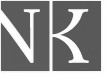 040 Zdroj katalogizace(NO)
Nové podpole $e Pravidla (NO)

040 ## $aABA001$cBOA001$erda


---opravit v šablonách (pracovních listech…)---
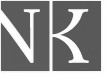 041 Jazyk popisné jednotky (O)
$k - Kód jazyka překladu zprostředkujícího originální text (O) – nové podpole
- pokud nebyl text přeložen z originálu.

041  1# $acze$keng$hchi
	Publikace v češtině byla přeložena z anglického překladu
	 originálního textu v čínštině.

----------------------------------------------------------------
$m - Kód jazyka originálního doprovodného textu jiného než libreta
041 1# $aeng$mfre
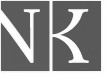 Téma 2:Typ obsahu – média - nosiče
336 Typ obsahu (povinné pro minimální záznam)
337 Typ média
338 Typ nosiče  (povinné pro minimální záznam)

Náhrada obecného označení druhu dokumentů, které bylo součástí údajů o názvu a odpovědnosti (245$h).
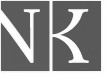 Struktura a obsah polí 336-338 (lze předdefinovat do pracovního listu)
336-338 Typ obsahu – média – nosiče (O)
Indikátory prázdné
$a Termín
$b Kód
$2 Zdroj: standardně: rdacontent, rdamedia,rdacarrier
     
---lze doplnit v šablonách (pracovních listech…)---

České termíny a kódy viz
http://www.nkp.cz/o-knihovne/odborne-cinnosti/zpracovani-fondu/katalogizacni-politika/rda
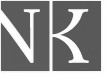 Příklad: tištěná publikace
336 ## $atext$btxt$2rdacontent   (LDR/06=a)

337 ## $abez média$bn$2rdamedia

338 ## $asvazek$bnc$2rdacarrier
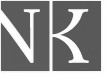 Příklad: obrazová publikace*
336 ## $atext$btxt$2rdacontent   (LDR/06=a)
336 ## $astatický obraz$bsti$2rdacontent

337 ## $abez média$bn$2rdamedia

338 ## $asvazek$bnc$2rdacarrier

*Pozn: dle stávající praxe LC se použije pro obrazové publikace obsahující uměleckou fotografii a reprodukce (např. obrazová publikace J. Lada…)
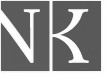 Příklad: tištěná publikace s přílohou (hudební CD)
336 ## $atext$btxt$2rdacontent   (LDR/06=a)
336 ## $ahraná hudba$bprm$2rdacontent

337 ## $abez média$bn$2rdamedia
337 ## $aaudio$bs$2rdamedia

338 ## $asvazek$bnc$2rdacarrier
338## $aaudiodisk$bsd$2rdacarrier
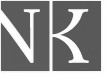 Příklad: tištěná publikace s přílohou (textová e-publikace na CD)
336 ## $atext$btxt$2rdacontent   (LDR/06=a)

337 ## $abez média$bn$2rdamedia
337 ## $apočítač$bc$2rdamedia

338 ## $asvazek$bnc$2rdacarrier
338## $apočítačový disk$bcd$2rdacarrier
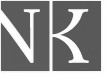 Poznámka - kódované údaje 006,007 a 008:
Při katalogizaci na úplné úrovni popisu se pole 008/18-34, 007 a 006 používají ve stávajícím rozsahu, bude sledován další vývoj, částečně jsou tyto informace uvedeny v  poli 336-338.
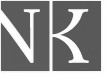